ECE411: Computer Organization and DesignLecture 2: Instruction Set Architecture
Rakesh Kumar
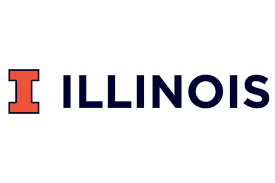 high level language code : C, C++, Java, Fortran,
compiler
assembly language code: architecture specific statements
assembler
machine language code: architecture specific bit patterns
SW
ISA
HW
Instruction Set Architecture (ISA)
Q: What is the function of ISA?
serves as an interface between software and hardware
provides a mechanism by which the software tells the hardware what should be done
2
Interface Design
Q: What does interface mean in computer systems/architecture design?
a good interface:
lasts through many implementations (portability, compatibility)
is used in different ways (generality)
provides convenient  functionality to higher levels
permits an efficient implementation at lower levels
use
imp 1
interface
use
imp 2
use
imp 3
3
Today’s ISAs
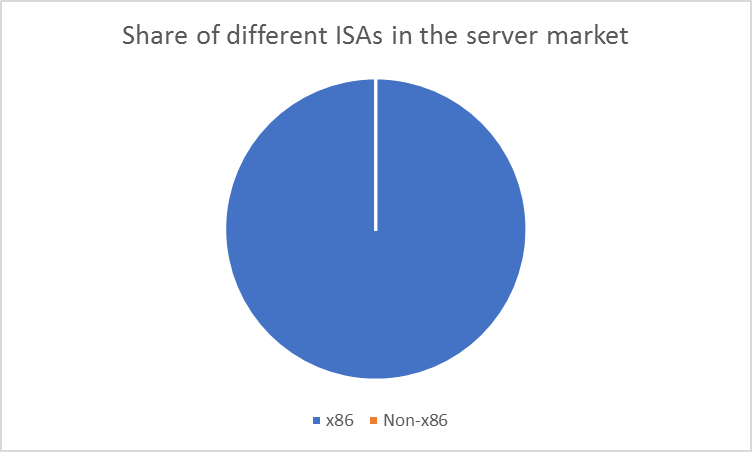 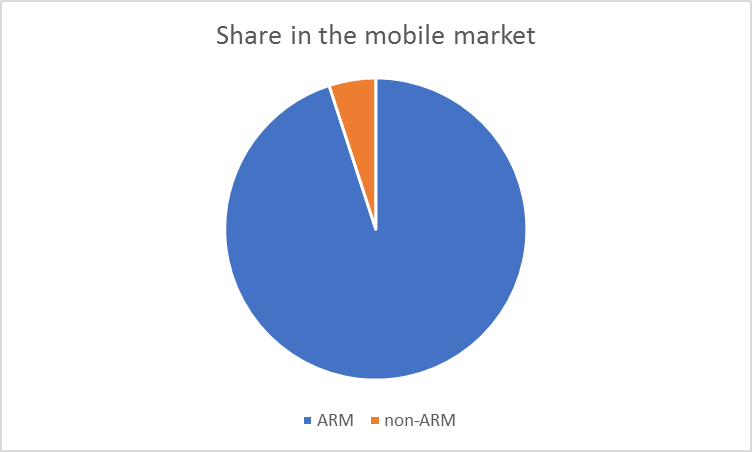 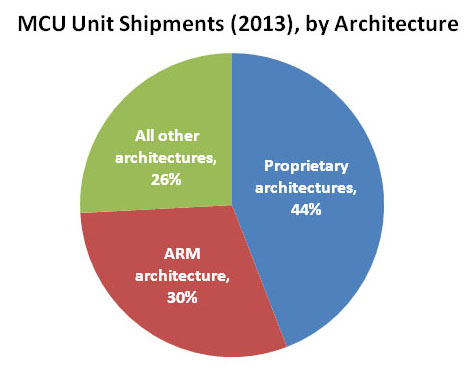 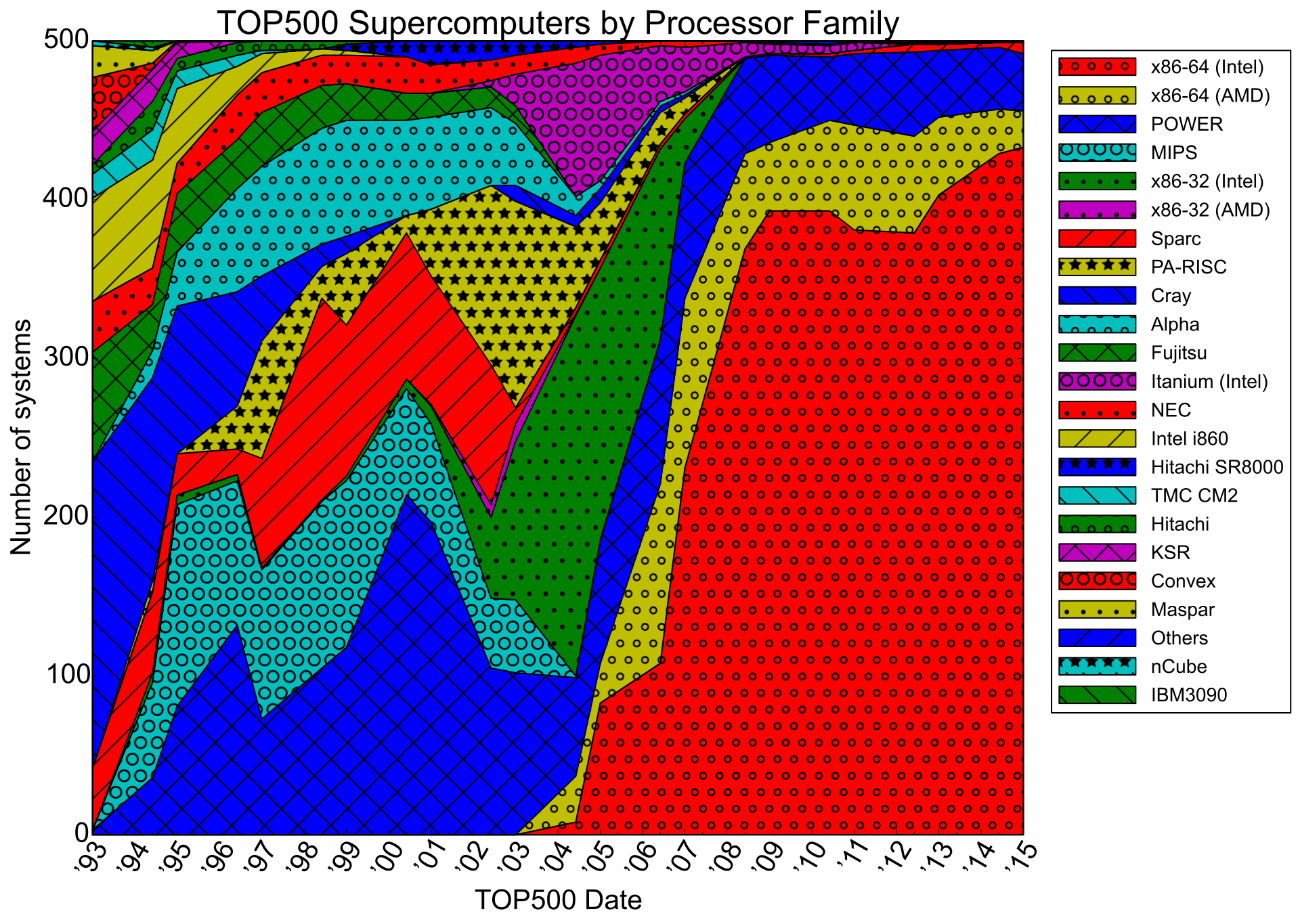 Case Study: ARM in server space
1. There’s no desktop development environment (where apps can be developed/debugged before deploying on the cloud).2. Very few players, so no reason to develop a software ecosystem. 3. Very public failures, discourages new efforts. 
4. Poor performance of existing ARM servers 
5. Geopolitics will discourage ARM further6. Resurgence of AMD means that need for ARM is weaker.
Case Study: RISC-V
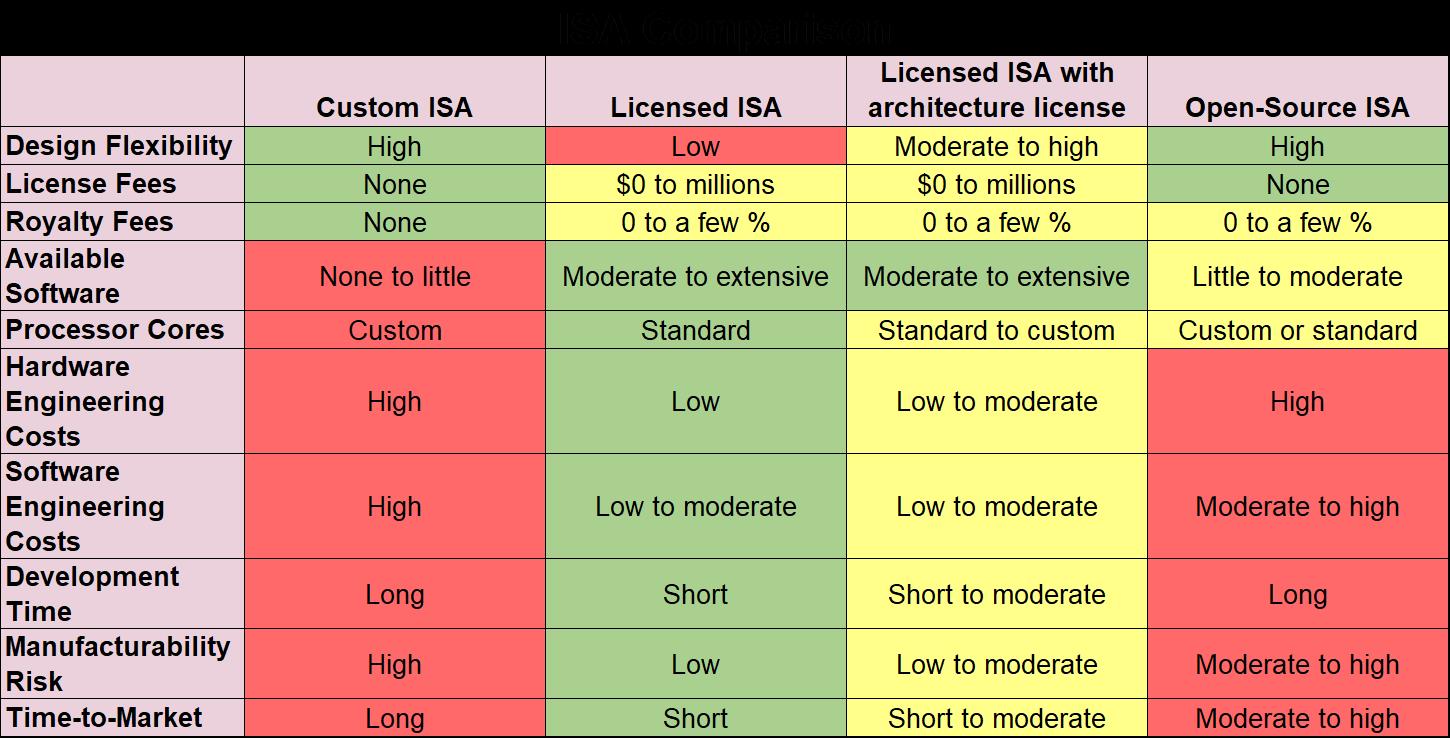 https://www.forbes.com/sites/tiriasresearch/2018/04/05/what-you-need-to-know-about-processor-architectures/#72fec5344f57
Interface Design
Q: What does interface mean in computer systems/architecture design?
a good interface:
lasts through many implementations (portability, compatibility)
is used in different ways (generality)
provides convenient  functionality to higher levels
permits an efficient implementation at lower levels
use
imp 1
interface
use
imp 2
use
imp 3
9
Instruction Set Design Issues
Q: As a hardware architect, what you should consider in ISA design?
instruction set design issues include:
where are operands stored?
registers, memory, stack, accumulator

how many explicit operands are there?     
0, 1,  2,  or 3
 
how is the operand location specified?
register, immediate,  indirect, . . . 	

what type & size of operands are supported?
byte, int, float, double, string, vector. . .

what operations are supported? 
add, sub, mul, move, compare . . .
10
Instruction Length
variable:








fixed:
x86 – Instructions vary from 1 to 17 Bytes long
MIPS, PowerPC, and most other RISC’s: 
all instruction are 4 Bytes long
11
[Speaker Notes: VAX: virtual address extension (developed by DEC in middle 1970s)]
Instruction Length
variable-length instructions (x86):
require multi-step, complex fetch and decode (-)
allow smaller binary programs that require less disk storage, less DRAM at runtime, less memory, bandwidth and better cache efficiency (+)

fixed-length instructions (RISC’s) 
allow easy fetch and decode (+)
simplify pipelining and parallelism (+)
result in larger binary programs that require more disk storage, more DRAM at runtime, more memory bandwidth and lower cache efficiency (-)
12
Case Study: ARM
How can we overcome the limitation of fixed-length instructions? 
ARM (Advanced RISC Machine)
started with fixed, 32-bit instruction length
added thumb instructions
a subset of the 32-bit instructions
all encoded in 16 bits
all translated into equivalent 32-bit instructions within the processor pipeline at runtime
can access only 8 general purpose registers
motivated by many resource constrained embedded applications that require less disk storage, less DRAM at runtime, less memory bandwidth and better cache efficiency
Q: How about RISC-V?
13
[Speaker Notes: 65% of the size of ARM code, and provides 1.6x of the performance of ARM, it is very good for embedded applications with restricted memory bandwidth where code density and footprint is important.]
How many registers?
most computers have a small set of registers
on-chip memory to hold values that will be used soon
a typical instruction use 2 or 3 register values
advantages of a small number of registers:
it requires fewer instruction bits to specify which one
less hardware
faster access (shorter wires, fewer gates)
faster context switch (when all registers need saving)
advantages of a larger number:
fewer loads and stores needed
easier to express several operations in parallel
14
Where do operands reside?
When the ALU needs them?
stack machine:
push loads memory into 1st register (“top of stack”), moves other regs down
pop does the reverse
add combines contents of first two registers, moves rest up
accumulator machine:
only 1 register (called the “accumulator”)
instruction includes store and ACC ACC + MEM
register-memory machine :
arithmetic instructions can use data in registers and/or memory  
load-store machine  (aka register-register machine):
arithmetic instructions can only use data in registers
15
Classifying ISAs
accumulator (before 1960, e.g., 68HC11):
1-address		add A		acc ¬ acc + mem[A]
stack (1960s to 1970s):
0-address		add		tos ¬ tos + next
memory-memory (1970s to 1980s):
2-address		add A, B		mem[A] ¬ mem[A] + mem[B]
3-address		add A, B, C 	mem[A] ¬ mem[B] + mem[C]
register-memory (1970s to present, e.g., 80x86):
2-address		add R1,  A		R1 ¬ R1 + mem[A]	
		load R1, A		R1 ¬ mem[A]
register-register (load/store) (1960s to present, e.g., MIPS):
3-address		add R1, R2, R3	R1 ¬ R2 + R3
		load R1, R2	R1 ¬ mem[R2]
		store R1, R2	mem[R1] ¬ R2
16
Operand Locations in Four ISA Classes
General Purpose Registers
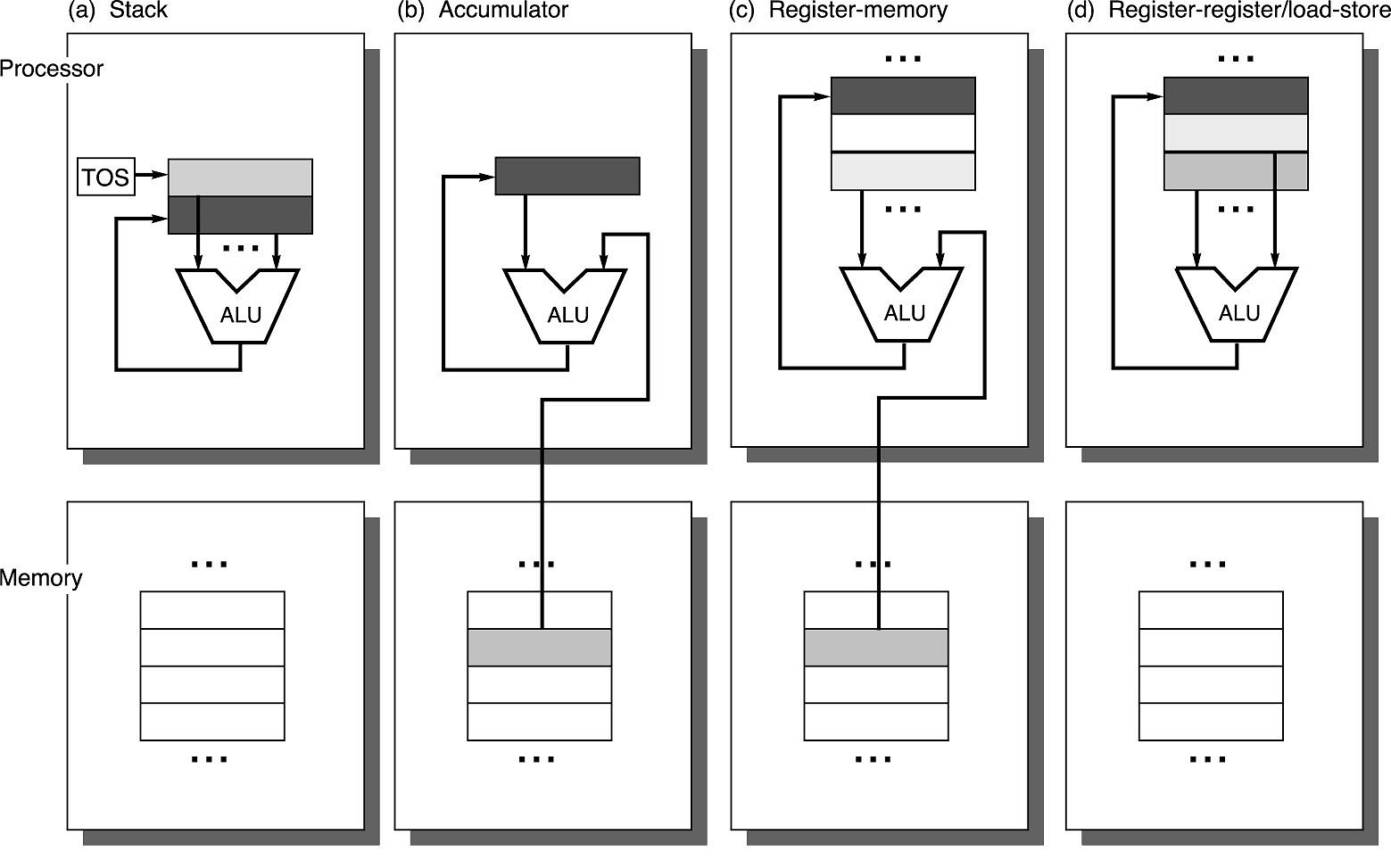 17
Four Instruction Sets
code sequence  C = A + B
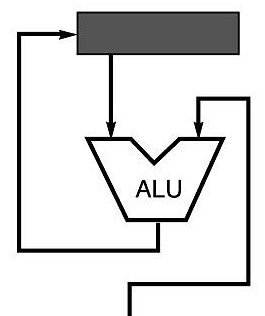 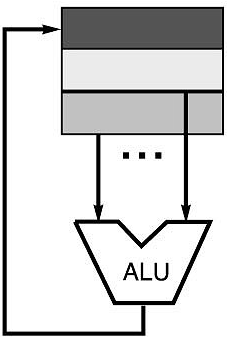 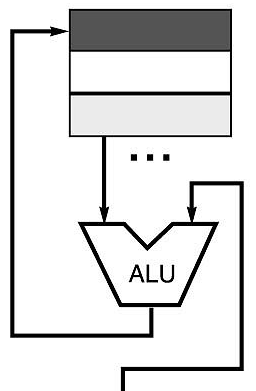 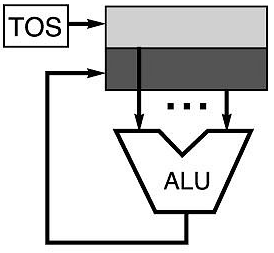 18
memory
memory
processor
memory
disk
registers
cache
More About General Purpose Registers
why do almost all new architectures use GPRs?
registers are much faster than memory (even cache)
register values are available immediately
when memory isn’t ready, processor must wait (“stall”)
registers are convenient for variable storage
compiler assigns some variables just to registers
more compact code since small fields specify registers(compared to memory addresses)
19
Latency Numbers Every Programmer Should Know
Registers			0.5 – 2 ns
L1 cache reference                           0.5 ns
Branch mispredict                            5   ns
L2 cache reference                           7   ns                      14x L1 cache
Mutex lock/unlock                           25   ns
Main memory reference                      100   ns                      20x L2 cache, 200x L1 cache
Compress 1K bytes with Zippy             3,000   ns        3 us
Send 1K bytes over 1 Gbps network       10,000   ns       10 us
Read 4K randomly from SSD*             150,000   ns      150 us          ~1GB/sec SSD
Read 1 MB sequentially from memory     250,000   ns      250 us
Round trip within same datacenter      500,000   ns      500 us
Read 1 MB sequentially from SSD*     1,000,000   ns    1,000 us    1 ms  ~1GB/sec SSD, 4X memory
Disk seek                           10,000,000   ns   10,000 us   10 ms  20x datacenter roundtrip
Read 1 MB sequentially from disk    20,000,000   ns   20,000 us   20 ms  80x memory, 20X SSD
Send packet CA->Netherlands->CA    150,000,000   ns  150,000 us  150 ms
20
Credits: measured by Google (numbers vary on different machines)
Stack Architecture
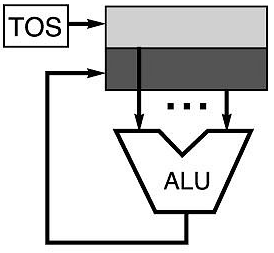 instruction set: 
add, sub, mult, div, . . .
push A, pop A

example: A*B - (A+C*B)
push A
push B
mul
push A
push C
push B
mul
add
sub
A
C
B
B*C
A+B*C
result
A
B
A*B
A*B
A
C
A
A*B
A
A*B
A
A*B
A*B
21
Stacks: Pros and Cons
pros
good code density (implicit top of stack)
low hardware requirements
easy to write a simpler compiler for stack architectures

cons
stack becomes the bottleneck
little ability for parallelism or pipelining
data is not always at the top of stack when need, so additional instructions like swap are needed
difficult to write an optimizing compiler for stack architectures
22
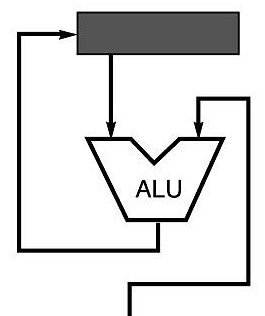 acc =  acc +,-,*,/ mem[A]
Accumulator Architectures
instruction set: 
add A, sub A, mult A, div A, . . .
load A, store A

example: A*B - (A+C*B)
load B
mul C
add A
store D
load A
mul B
sub D
B
B*C
A+B*C
A+B*C
A
A*B
result
23
Accumulators: Pros and Cons
pros
very low hardware requirements
easy to design and understand

cons
accumulator becomes the bottleneck
little ability for parallelism or pipelining
high memory traffic
24
Memory-Memory Architecture
instruction set: 
(3 operands)	add A, B, C	sub A, B, C 	mul A, B, C
(2 operands)	add A, B	sub A, B 	mul A, B

example: A*B - (A+C*B)	
	(3 operands)			(2 operands)
mul D, A, B			mov D, A
mul E, C, B			mul D, B
add E, A, E			mov E, C
sub E, D, E			mul E, B
				add E, A
				sub E, D
25
Memory-Memory: Pros and Cons
pros
requires fewer instructions (especially if 3 operands)
easy to write compilers for (especially if 3 operands)

cons
very high memory traffic (especially if 3 operands)
variable number of clocks per instruction
with two operands, more data movements are required
26
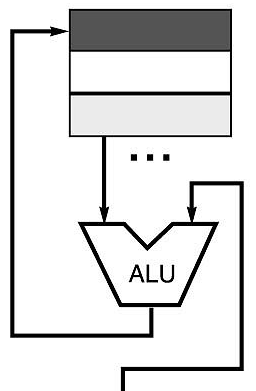 R1 =  R1 +,-,*,/ mem[B]
Register-Memory Architecture
instruction set: 
add R1,  A 	sub R1, A 	mul R1, B
load R1, A	store R1, A

example: A*B - (A+C*B)
load R1, A
mul R1, B		/*	A*B		*/
store R1, D			
load R2, C
mul R2, B		/*	C*B		*/
add R2, A		/*	A + CB		*/
sub R2, D		/*	AB - (A + C*B)	*/
27
Register-Memory: Pros and Cons
pros
some data can be accessed w/o loading first
instruction format easy to encode
good code density

cons
operands are not equivalent (execution time is determined by the slowest part)
28
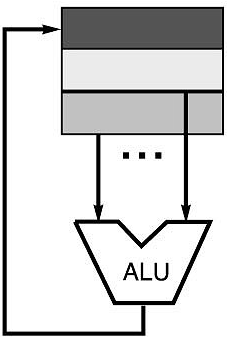 R3 =  R1 +,-,*,/ R2
Load-Store (Register-Register) Architecture
instruction set: 
add R1,  R2, R3 	sub R1, R2, R3 	mul R1, R2, R3
load R1, A		store R1, A	move R1, R2
example: A*B - (A+C*B)
load R1, A		
load R2, B	
load R3, C
mul R7, R3, R2	/*	C*B 		*/
add R8, R7, R1   	/* 	A + C*B 	*/
mul R9, R1, R2	/* 	A*B 		*/
sub R10, R9, R8	/*	A*B - (A+C*B) 	*/
29
Register-Register: Pros and Cons
pros
simple, fixed length instruction encodings
instructions take similar number of cycles
relatively easy to pipeline and make superscalar

cons
higher instruction count 
not all instructions need three operands
dependent on good compiler
30
Registers: Advantages and Disadvantages (Review)
advantages
faster than cache or main memory (no addressing mode or tags)
deterministic (no misses)
can replicate (multiple read ports)
short identifier (typically 3 to 8 bits)
reduce memory traffic

disadvantages
need to save and restore on procedure calls and context switch
can’t take the address of a register (for pointers)
fixed size (can’t store strings or structures efficiently)
compiler must manage
limited number
Every ISA designed after 1980 uses a load-store ISA (e.g., RISC, to simplify CPU design).
31
Instruction Format
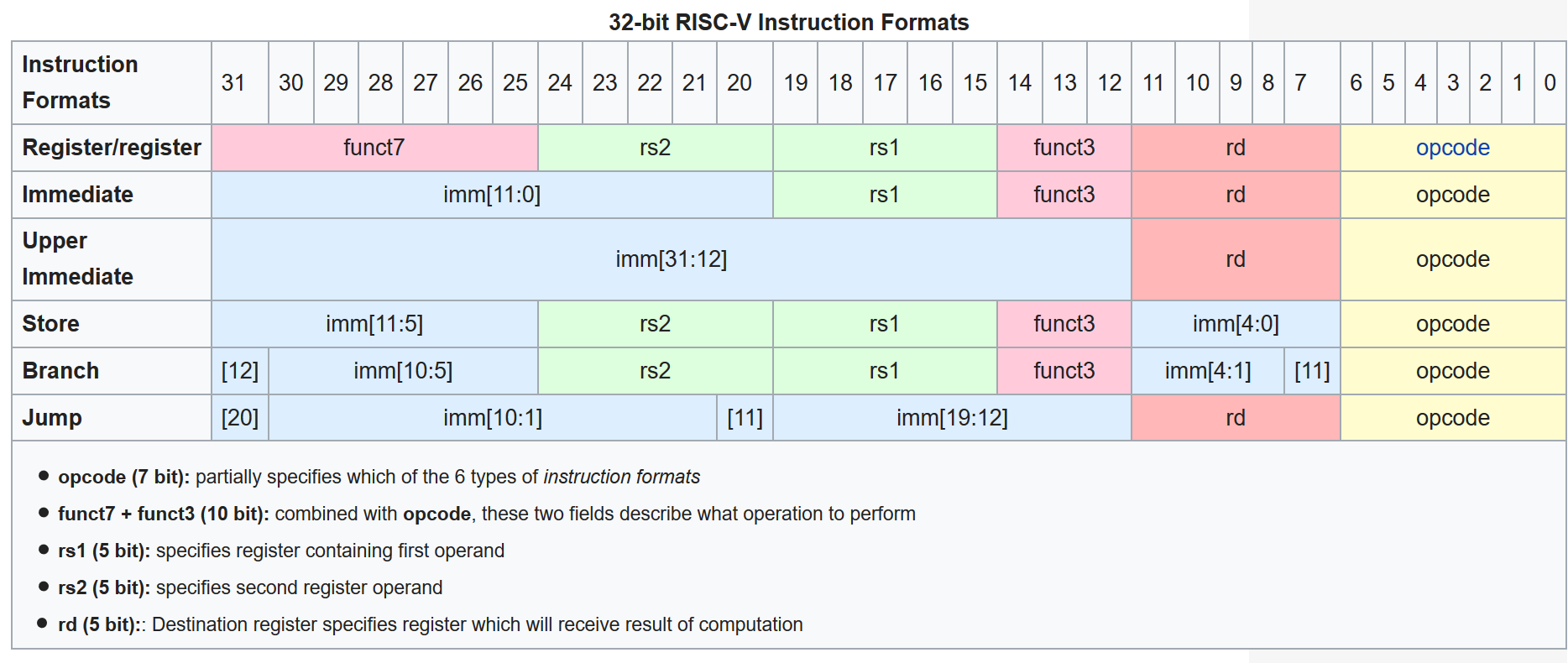 RISC-V ISA manual: https://riscv.org/wp-content/uploads/2017/05/riscv-spec-v2.2.pdf
32
Types of Operations
arithmetic and logic:		AND, ADD
data transfer:			MOVE, LOAD, STORE
control				BRANCH, JUMP, CALL
system				OS CALL, VM 
floating point			ADDF, MULF, DIVF
decimal				ADDD, CONVERT
string				MOVE, COMPARE
graphics				(DE)COMPRESS
33
Conditional branch
how do you specify the destination of a branch/jump?
theoretically, the destination is a full address 
16 bits for LC3b
32 bits for MIPS, RISC-V
studies show that almost all conditional branches go short distances from the current program counter (loops, if-then-else)
we can specify a relative address in much fewer bits than an absolute address
e.g., beq $1, $2, 100=>if ($1 == $2) PC = PC + 100 * 4
34
Jumps
need to be able to jump to an absolute address sometimes
jump -- j 10000  => PC = 10000
need to be able to do procedure calls and returns
jump and link--jal 100000 => $31 = PC + 4; PC = 10000
used for procedure calls

jump register -- jr $31 => PC = $31
used for returns, but can be useful for lots of other things
OP
target
35
[Speaker Notes: Jal: jump and link. Jumps to the calculated address and stores the return address in $31
JR: jump to the address contained in register $31]
ISA Tradeoffs (An Example of MIPS)
what if?
64 registers
20-bit immediate
4 operand instruction (e.g., Y = AX + B)
6 bits
5 bits
5 bits
5 bits
5 bits
6 bits
r format
i format
j format
OP
rs
rd
sa
funct
rt
OP
rs
immediate
rt
OP
target
36
[Speaker Notes: SA: shift offset]
Byte Ordering
how should bytes within multi-byte word be ordered in memory?
conventions
Sun’s, Mac’s are “big endian” machines
least significant byte has highest address
Alphas, PC’s are “little endian” machines
least significant byte has lowest address
37
0x100
0x101
0x102
0x103
01
23
45
67
0x100
0x101
0x102
0x103
67
45
23
01
Byte Ordering Example
big endian
least significant byte has highest address
little endian
least significant byte has lowest address
example
variable x has 4-byte representation 0x01234567
address given by &x is 0x100
big endian
01
23
45
67
little endian
67
45
23
01
38
Reading Byte-Reversed Listings
Disassembly
text representation of binary machine code
generated by program that reads the machine code
Example fragment




Deciphering numbers
value: 				0x12ab
pad to 4 bytes: 			0x000012ab
split into bytes: 			00 00 12 ab
reverse: 				ab 12 00 00
address	instruction code	assembly rendition
 8048365:	5b                   	pop    %ebx
 8048366:	81 c3 ab 12 00 00    	add    $0x12ab,%ebx
 804836c:	83 bb 28 00 00 00 00 	cmpl   $0x0,0x28(%ebx)
39
Takeaways
Function of ISA
ISA Design Issues
Classical ISAs: Their Pros and Cons
RISC-V Instruction Format
Practice RISC-V in your MPs
Byte ordering: big-endian vs. little-endian
40
Announcement
Next lecture
performance, energy, and power metric: [HP2] Chapter 1.5, 1.8 
MP assignment
MP1 deadline: 9/1/2022
41